CSE 331Software Design & Implementation
Hal Perkins
Autumn 2013
Abstract Data Types – Examples / Summary(Based on slides by Mike Ernst and David Notkin)
1
Data abstraction operations and mutation
Creators/Producers
Creators: return new ADT values (e.g., Java constructors).  Effects, not modifies
Producers: ADT operations that return new values
Mutators: Modify a value of an ADT
Observers: Return information about an ADT

Mutable ADTs: creators, observers, and mutators
Immutable ADTs: creators, observers, and producers
2
Three examples
A primitive type as a (immutable) data abstraction
An immutable type as a data abstraction
A mutable type as a data abstraction
3
Primitive data types are ADTs
int is an immutable ADT:
creators:  	0, 1, 2, ...
producers:  	+ - * / ...
observer: 	Integer.toString(int)

Peano showed we can define int with only one creator
Would this be a good programming language design choice?  Why might we want to do this?
4
Poly, an immutable datatype: overview
/**
 * A Poly is an immutable polynomial with
 * integer coefficients.  A typical Poly is
 *  		c0 + c1x + c2x2 + ...
 **/
class Poly {

Overview:
Always state whether mutable or immutable
Define an abstract model for use in operation specifications
Often difficult and always vital!
Appeal to math if appropriate
Give an example (reuse it in operation definitions)
In all ADTs, the state in specifications is abstract, not concrete
(coefficients above refer to specification, not implementation.)
Abstract state (specification fields)
5
Poly:  creators
// effects: makes a new Poly = 0
  public Poly()
  
  // effects: makes a new Poly = cxn
  // throws: NegExponent if n < 0
  public Poly(int c, int n)

Creators
New object, not part of pre-state: in effects, not modifies
Overloading: distinguish procedures of same name by parameters (Example: two Poly constructors)

Footnote: slides omit full JavaDoc comments to save space; style might not be perfect either – focus on main ideas
6
[Speaker Notes: Footnote: Might not match specifics of current assignment.  Be wary about copying things from slides…]
Poly:  observers
// returns: the degree of this,
//   i.e., the largest exponent with a
//   non-zero coefficient.
//   Returns 0 if this = 0.
public int degree()

// returns: the coefficient of the term
//   of this whose exponent is d
public int coeff(int d)
7
Notes on observers
Observers 
Used to obtain information about objects of the type
Return values of other types
Never modify the abstract value
Specification uses the abstraction from the overview
 this
The particular Poly object being accessed
The target of the invocation
Also known as the receiver
Poly x = new Poly(4, 3);
int c = x.coeff(3);
System.out.println(c);   // prints 4
8
Poly:  producers
// returns: this + q (as a Poly)
public Poly add(Poly q)

// returns: the Poly = this * q
public Poly mul(Poly q)

// returns: -this
public Poly negate()
9
Notes on producers
Operations on a type that create other objects of the type
Common in immutable types like java.lang.String
 String substring(int offset, int len) 
No side effects
Cannot change the abstract value of existing objects
10
IntSet, a mutable datatype:overview and creator
// Overview: An IntSet is a mutable, 
// unbounded set of integers.  A typical 
// IntSet is { x1, ..., xn }.
class IntSet {

  // effects: makes a new IntSet = {}
  public IntSet()
11
IntSet:  observers
// returns: true if x  this
//          else returns false 
public boolean contains(int x)

// returns: the cardinality of this
public int size()
    
// returns: some element of this
// throws: EmptyException when size()==0 
public int choose()
12
IntSet:  mutators
// modifies: this
// effects:  thispost = thispre  {x}
public void add(int x)

// modifies: this
// effects:  thispost = thispre - {x}
public void remove(int x)
13
Notes on mutators
Operations that modify an element of the type
Rarely modify anything other than this
Must list this in modifies clause (if appropriate)
Typically have no return value
(sometimes return “old” value that was replaced)
Mutable ADTs may have producers too, but that is less common
14
Quick recap
The examples focused on the abstract specification – with no connection at all to a concrete implementation

To connect them we need the abstraction function (AF) that maps values of the concrete implementation of the ADT into abstract values in the specification

The representation invariant (RI) ensures that values in the concrete implementation are well-defined – i.e., the RI must hold for every element in the domain of the AF
15
The abstraction function is a function
Why do we map concrete to abstract and not vice versa?

It’s not a function in the other direction.
E.g., lists [a,b] and [b,a] each represent the set {a, b}

It’s not as useful in the other direction.
We can manipulate abstract value through abstract operations
16
Stack AF example
Abstract stack with array and “top” index implementation
Top=1
Top=0
stack = <17>
stack = <>
Abstract states are the samestack = <17> = <17>Concrete states are different<[17,0,0], top=1>≠<[17,-9,0], top=1>
AF is a functionAF-1 is not a function
Top=1
stack = <17>
Top=2
stack = <17,-9>
CSE 331 Autumn 2011
Benevolent side effects
Different implementation of member:
boolean member(Character c1) {
	int i = elts.indexOf(c1);
	if (i == -1)
    return false;
	// move-to-front optimization
  Character c2 = elts.elementAt(0);
	elts.set(0, c1);
	elts.set(i, c2);
	return true;
}
Move-to-front speeds up repeated membership tests
Mutates rep, but does not change abstract value
AF maps both reps to the same abstract value
a
AF
AF
op
r
r’
18
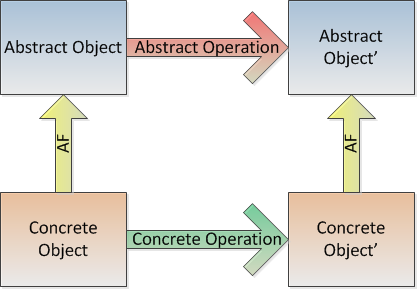 Creating the concrete object must establish the representation invariant
Every concrete operation must maintain the rep invariant
Creating the abstraction object must establish the abstraction function
Every abstract operation must maintain the AF to provide consistent semantic meaning to the client
If things are right, either red arrow above will give the same result
Writing an abstraction function
The domain:  all representations that satisfy the rep invariant
The range:  can be tricky to denote
For mathematical entities like sets:  easy
For more complex abstractions: give names to fields or derived values
AF defines the value of each “specification field”
“derived specification fields” more complex
The overview section of the specification should provide a way of writing abstract values
A printed representation is valuable for debugging
20
Data abstractionsand Java language features
Java classes 
Make operations in the ADT public
Make other ops and fields of the class private
Clients can only access ADT operations
Java interfaces
Clients only see the ADT, not the implementation
Multiple implementations have no code in common
Cannot include creators (constructors) or fields
Both classes and interfaces are sometimes appropriate 
Write and rely upon careful specifications
Prefer interface types instead of specific classes in declarations (e.g., List instead of ArrayList for variables and parameters)
21
[Speaker Notes: Explain why
  List aList = new ArrayList();
Is better than
  ArrayList aList = new ArrayList();]
Representation exposure redux
Hiding the representation of data in the concrete implementation increases the strength of the specification contract, making the rights and responsibilities of both the client and the implementer clearer
Defining the fields as private in a class is not sufficient to ensure that the representation is hidden
Representation exposure arises when information about the representation can be determined by the client
22
Representation exposure
Point p1 = new Point();
Point p2 = new Point();
Line line = new Line(p1,p2);
p1.translate(5, 10);     // move point p1
Is Line mutable or immutable?
It depends on the implementation!
If Line creates an internal copy:  immutable
If Line stores a reference to p1, p2:  mutable
Lesson: storing a mutable object in an immutable collection can expose the representation
23
A half-step backwards
Why focus so much on invariants (properties of code that do not – or are not supposed to – change)?
Why focus so much on immutability (a specific kind of invariant)?
Software is complex – invariants/immutability etc. allow us to reduce the intellectual complexity to some degree
If we can assume some property remains unchanged, we can consider other properties instead
Simplistic to some degree, but reducing what we need to think about in a program can be a huge benefit
24